MBTA Construction Contract No. S01CN03:Track/ROW II On-Call Construction Services, Systemwide
June 25, 2018
Contract S01CN03: On-Call Construction Services, Track/ROW II, Systemwide
OVERVIEW
Today’s Board action will provide for emergency, urgent and routine  repairs and reconstruction of track and right-of-way elements on an on-call basis throughout the MBTA rapid transit system.
Track and right-of-way improvements will address state of good repair needs, enhance safety and improve system reliability and customer satisfaction.
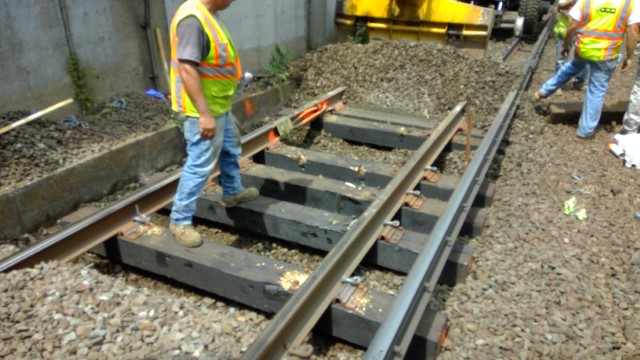 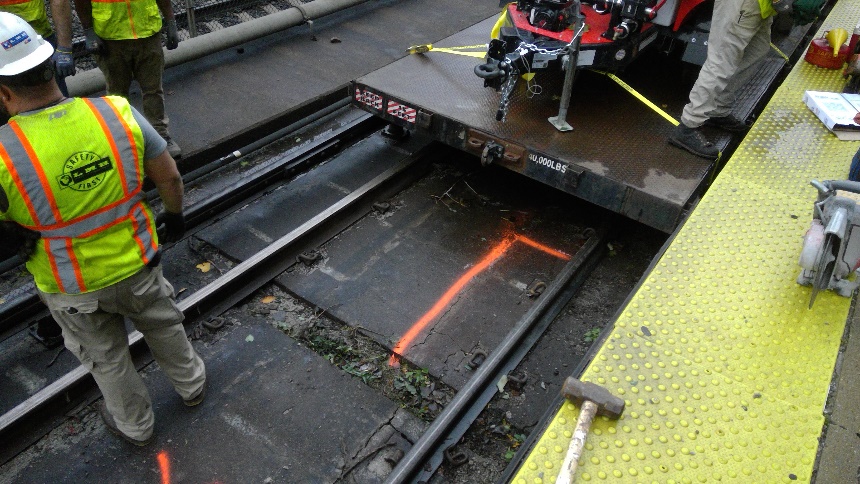 Contract S01CN03: On-Call Construction Services, Track/ROW II, Systemwide
Construction Scope
Work will be assigned on a project by project basis, as directed by the Authority, and will utilize bid items and contractor unit prices.  
Work to be performed includes: 
Spot Tie Replacement
Spot Rail Replacement (Heavy and Light Rail)
Direct Fixation Track Repair
Track Joining by Butt and Thermite Welding
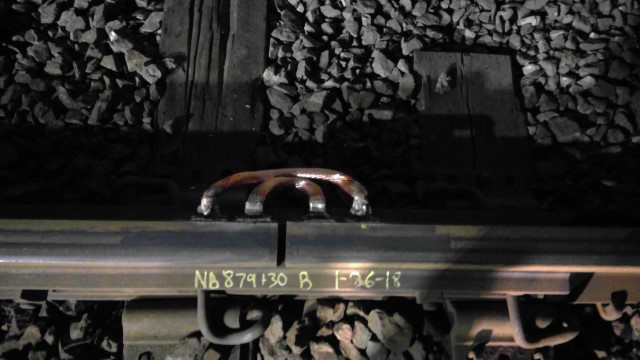 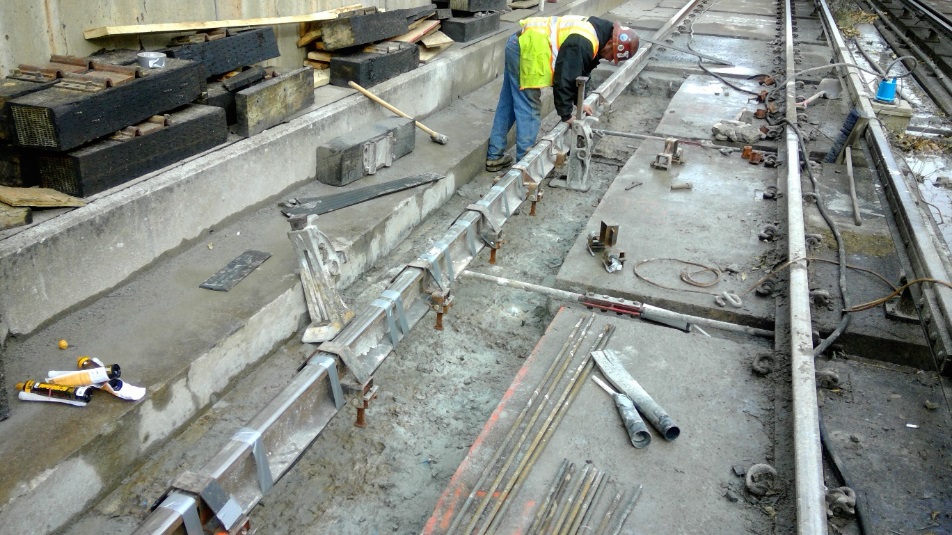 Contract S01CN03: On-Call Construction Services, Track/ROW II, Systemwide
Construction Advertisement and Bid
Project was advertised on May 24, 2018
Engineer’s Estimate is $27,586,504.62
Bid Opening was on June 21, 2018
Three (3) Bids were received
	 $28,734,366	The Middlesex Corp. (Low Bidder)
	  $28,867,256	J.F. White Contracting Co.
	$33,467,467 	Lm Heavy Civil Construction, Llc
Bid analysis has been completed
Contract S01CN03: On-Call Construction Services, Track/ROW II, Systemwide
Request of the Fiscal and Management Control Board
Staff request that the Fiscal and Management Control Board authorize the MBTA General Manager and CEO, or his designee, to award and execute MBTA Construction Contract No. S01CN03: Track/ROW II On-Call Construction Services, Systemwide with The Middlesex Corporation for an amount not to exceed $28,734,366.